проект
МЮЗИК      -Холл
СОШ №30
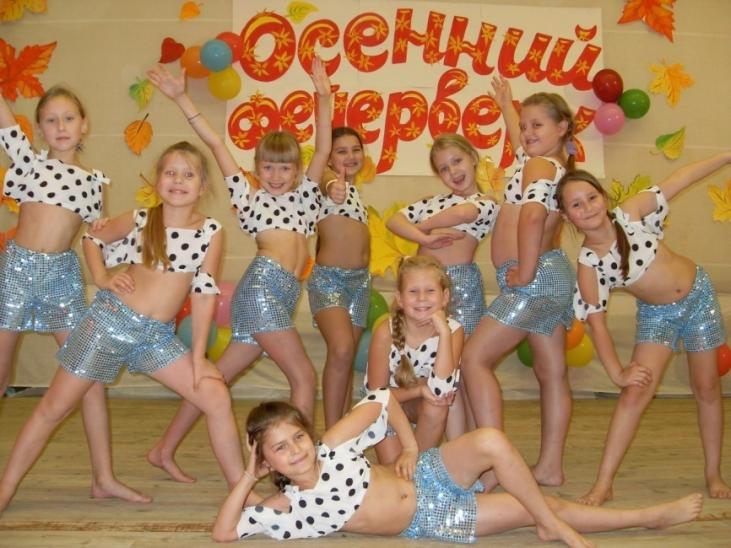 Эстрадный танец
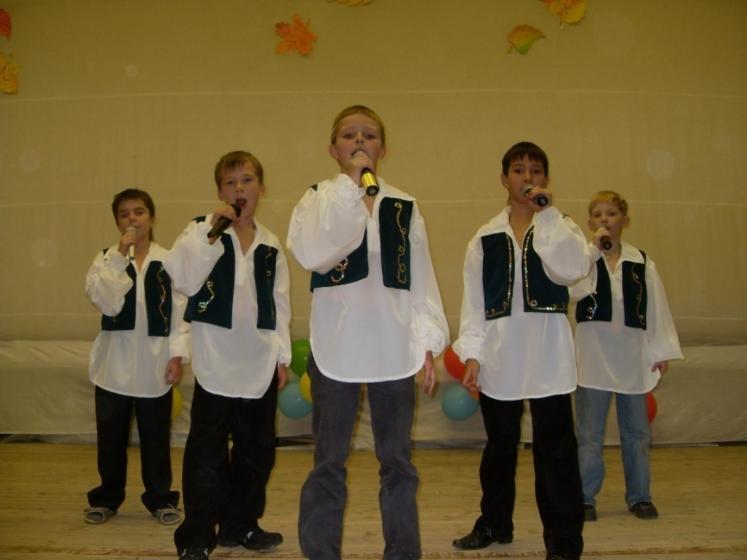 Вокально-хоровая студия
МЮЗИК  - ХОЛЛ – вид эстрадного театра, объединяющий малые формы различных видов искусства :
 - танцевально-хореографические и
 - вокально-хоровые миниатюры
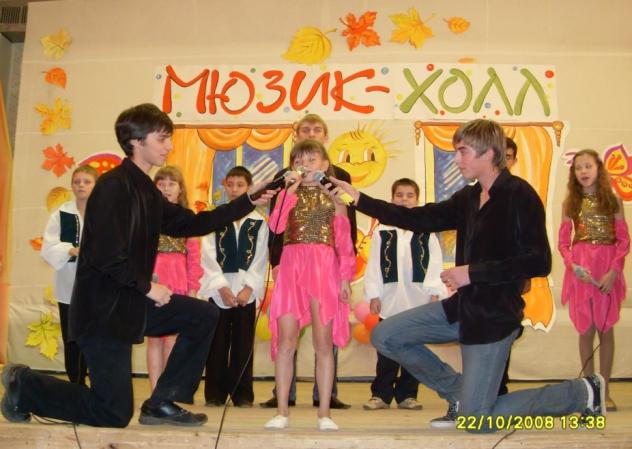 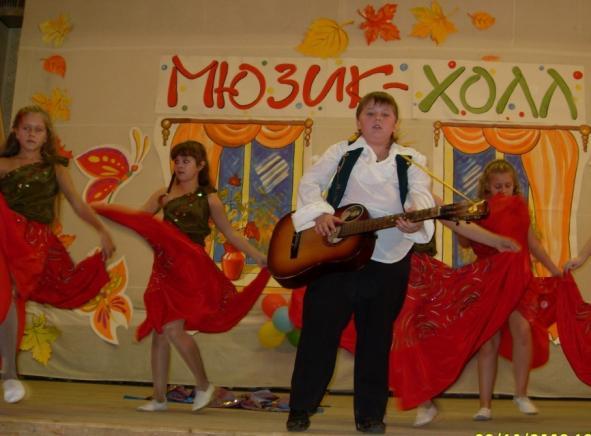 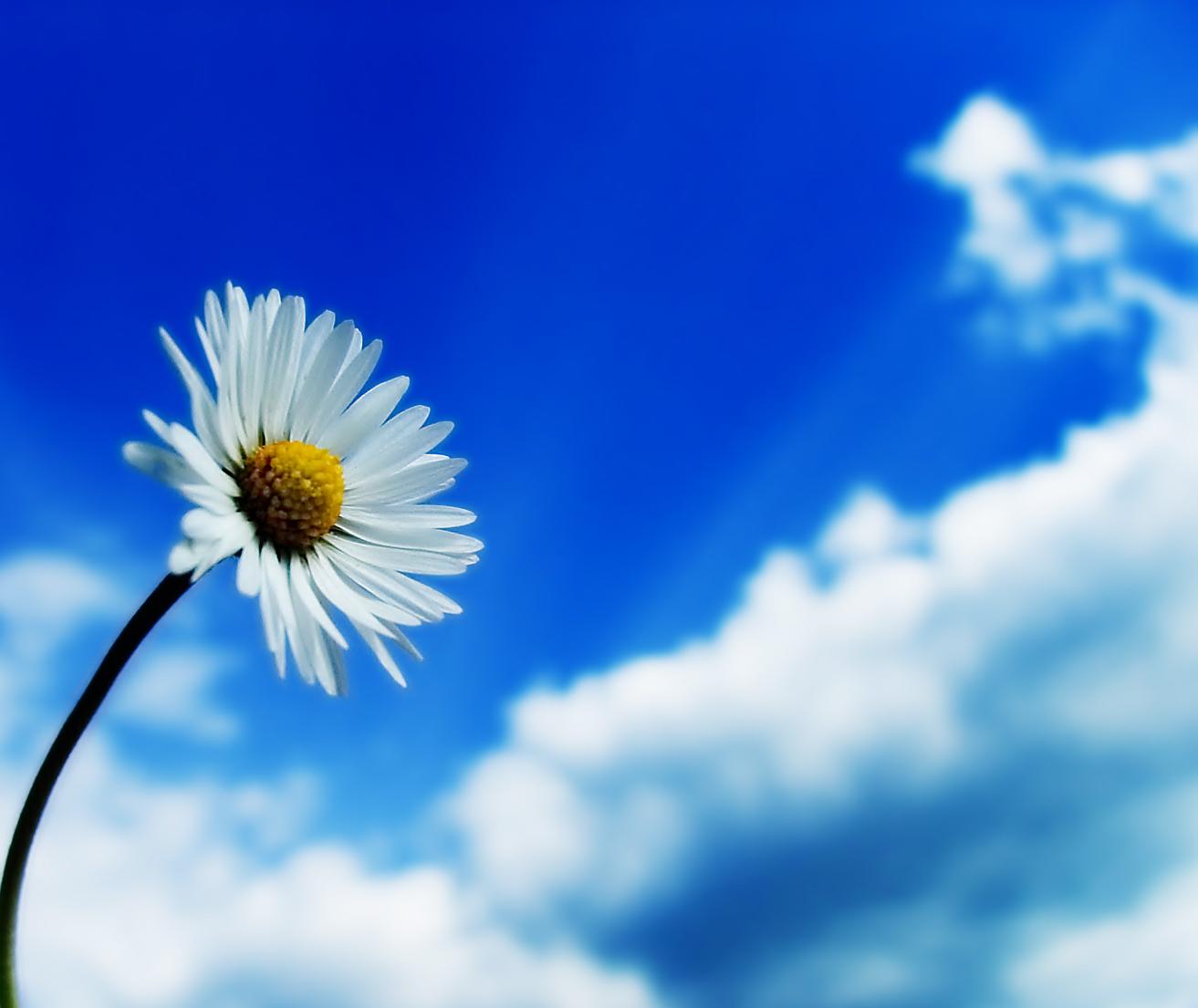 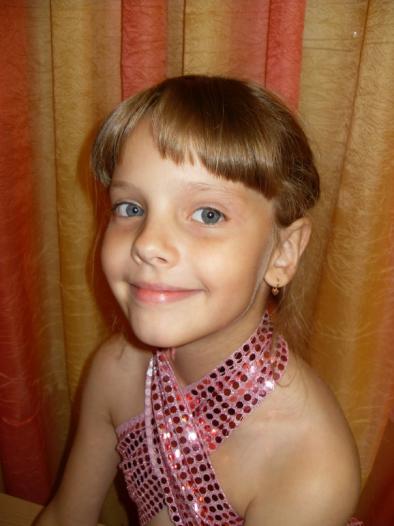 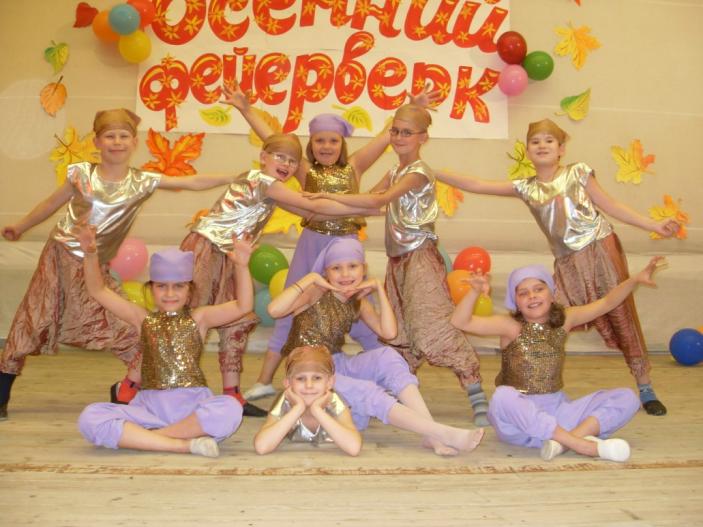 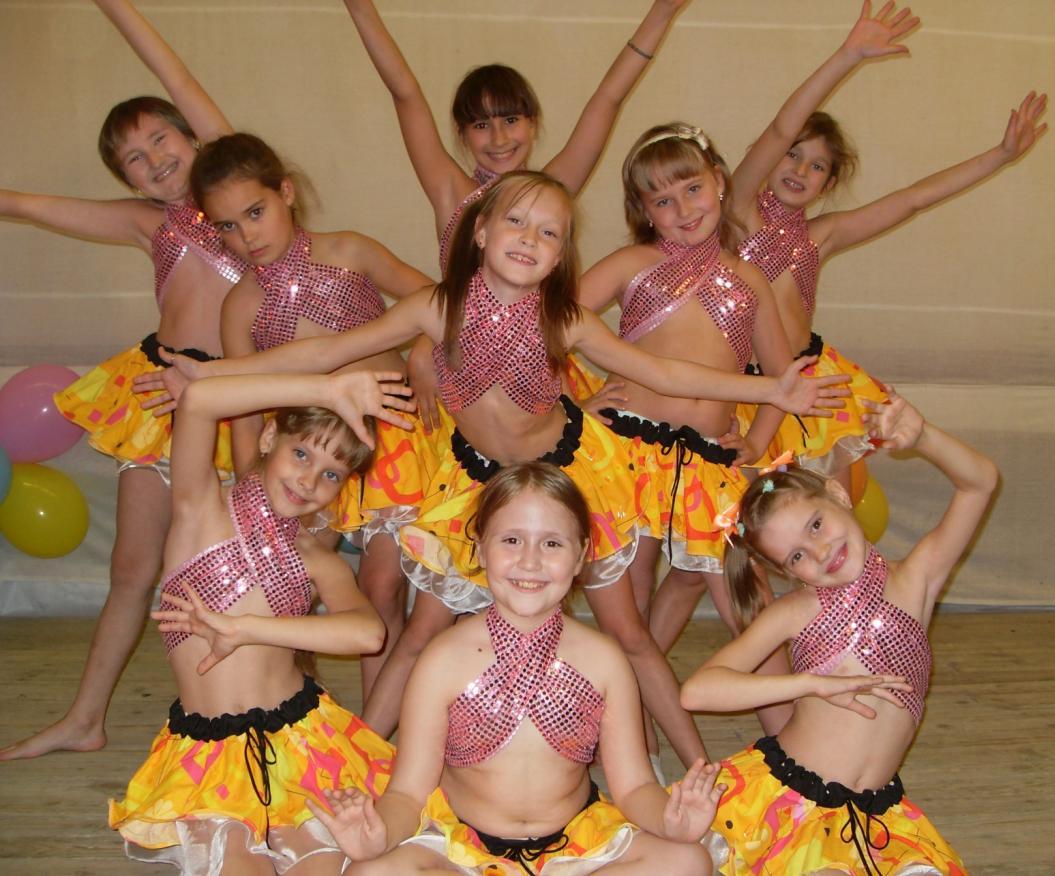 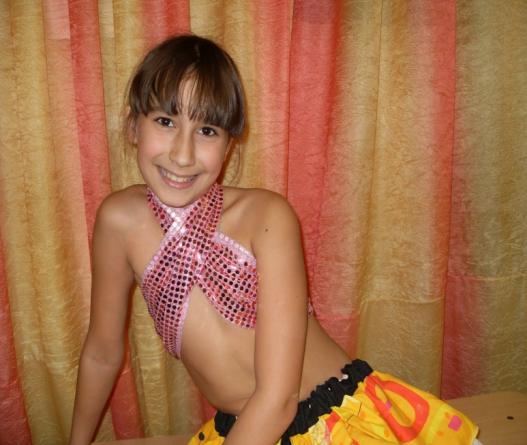 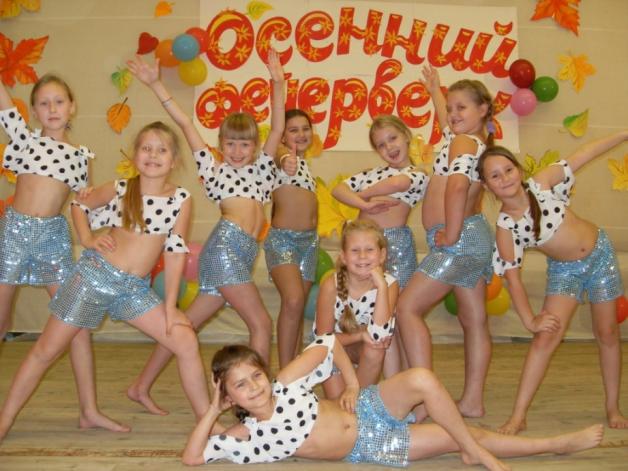 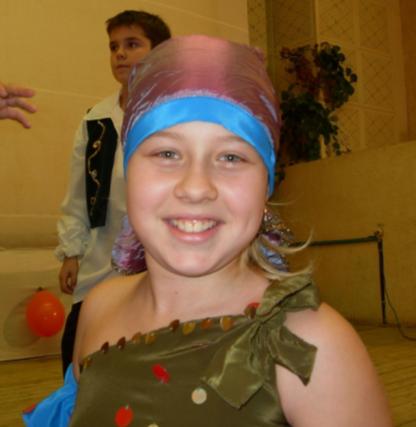 Музыка

Пение

Хореография

Сценический образ
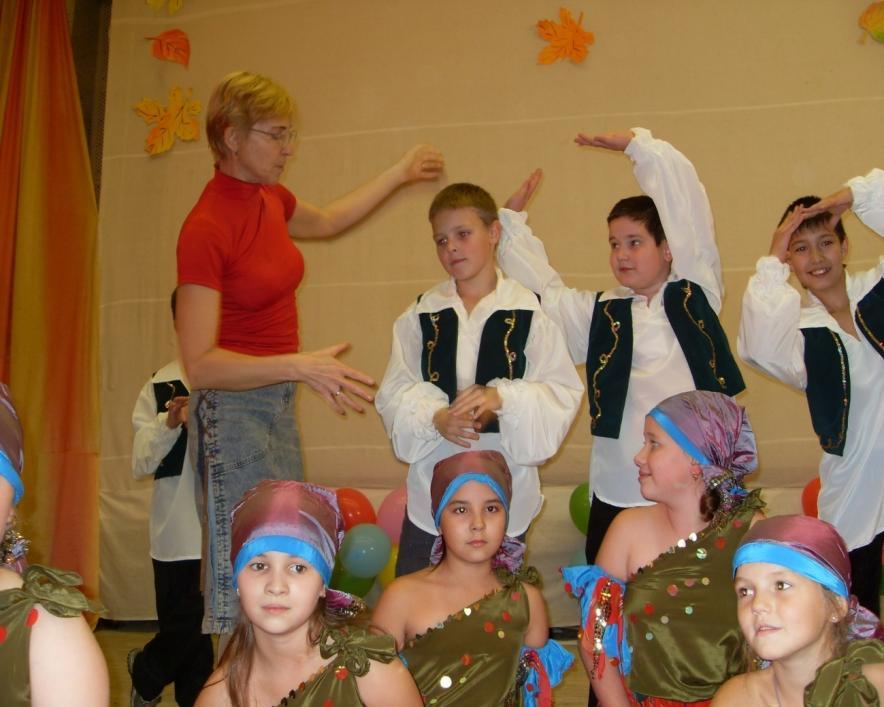 Центральной концепцией проекта  «Школьный мюзик-холл» является культурно-эстетическое развитие школьников
ЦЕЛЬ:
образовательно-концертная  деятельность,                  способствующая культурно-эстетическому, нравственному формированию обучающихся.
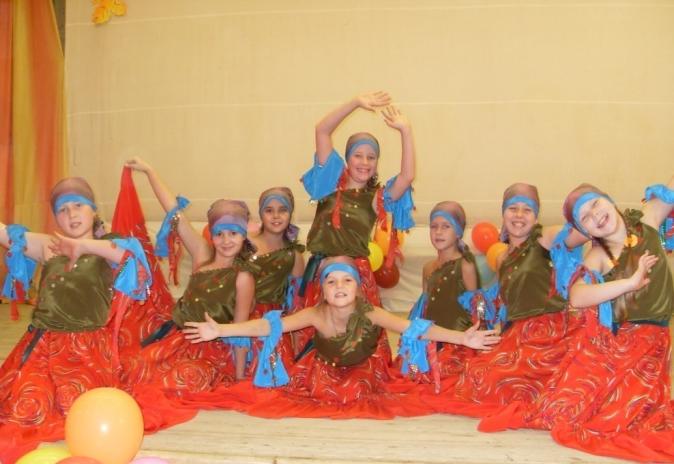 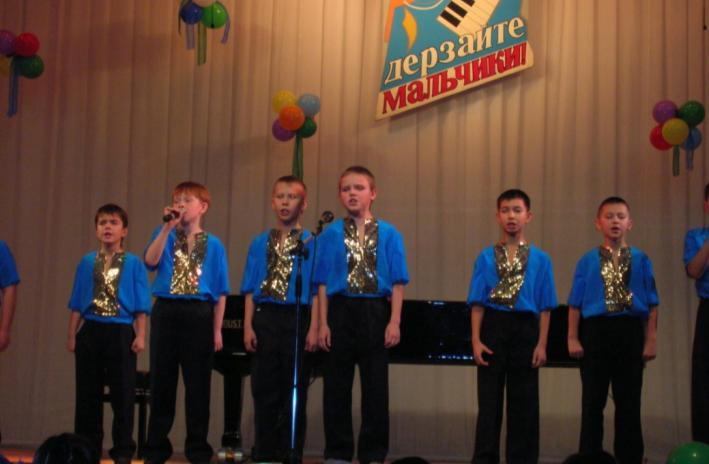 Задачи:
В ОБУЧЕНИИ:
помогать раскрывать индивидуальный творческий и физический потенциал, научить качественному исполнению;
преодолевать внутренние комплексы, раскрепощаться;
формировать адекватную оценку и самооценку, самостоятельность, самоконтроль, сравнительный анализ, собственное мнение.
через яркую, увлекательную форму общения педагога и обучающихся, через доступную образную систему вызывать интерес и любовь к занятиям танцами и пением;
обучать базовым знаниям;
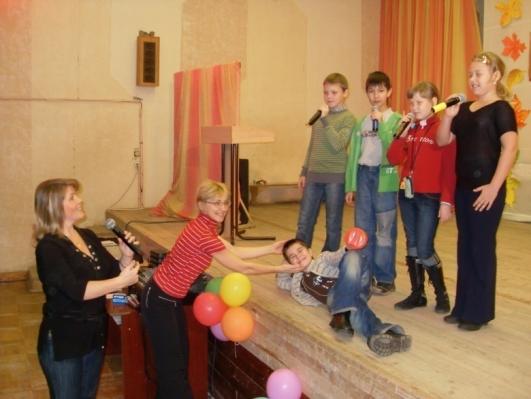 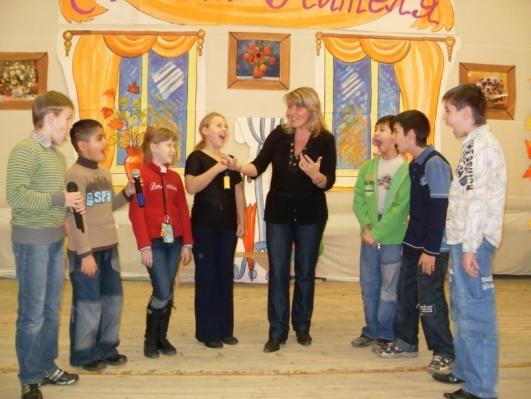 Задачи:
В РАЗВИТИИ:
развивать память, наблюдательность, артистичность;
развивать творческие возможности и способности;
развивать свободное самовыражение каждого обучающегося посредством музыки, пения, движения, импровизации, фантазии;
развивать эстетический и музыкальный вкус, приобщая таким образом к шедеврам мировой культуры, к познанию истинных ценностей.
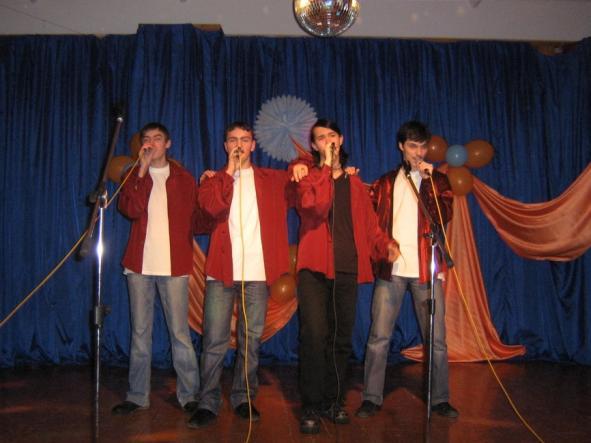 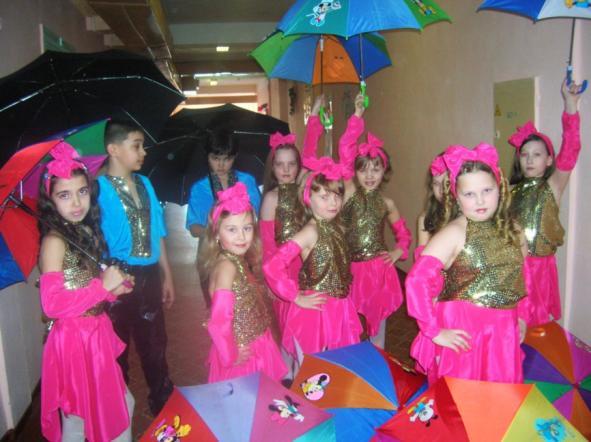 Задачи:
В ВОСПИТАНИИ:
воспитывать умение адекватно вести себя и держаться на сцене соответственно замыслу номеров;
воспитывать культурное поведение, дружелюбные отношения в своей среде и обществе, уважение к старшим и сотоварищам;
воспитывать чувство партнёрства, коллективизма, ансамбля;
воспитывать чувство ответственности, коммуникабельности, помогать постижению доброго и светлого начала, гармоничного единства с миром;
воспитывать чувство гражданственности, патриотизма и любви к Родине.
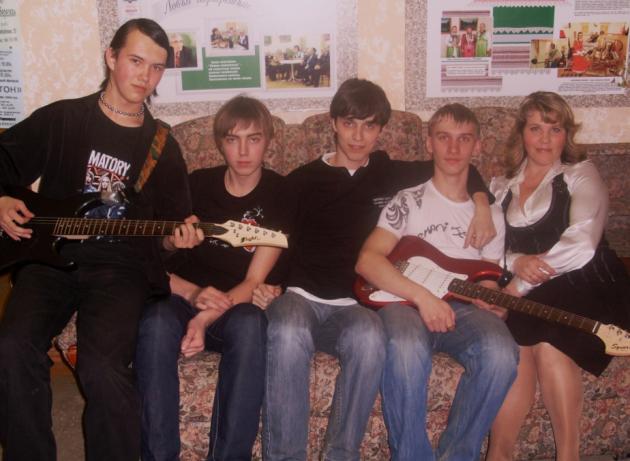 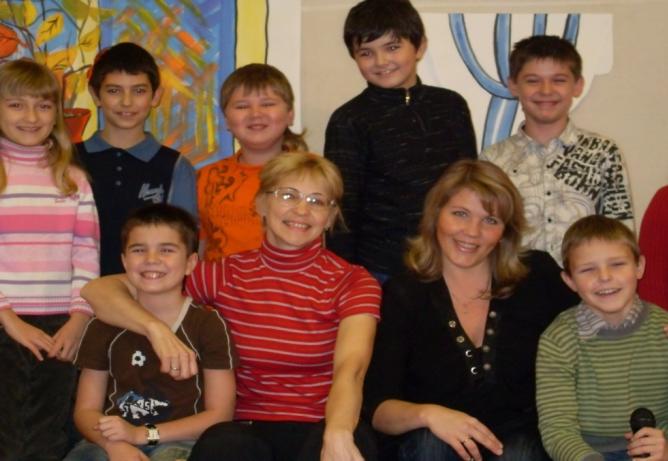 Репертуар –
 главное средство воспитания и развития учащихся. 

Принципы :
 -  идейность
 -  лаконичность
 -  оригинальность замысла и воплощения
 -  современность
 -  доходчивость выразительных средств
 -  виртуозность
 -  одухотворённость
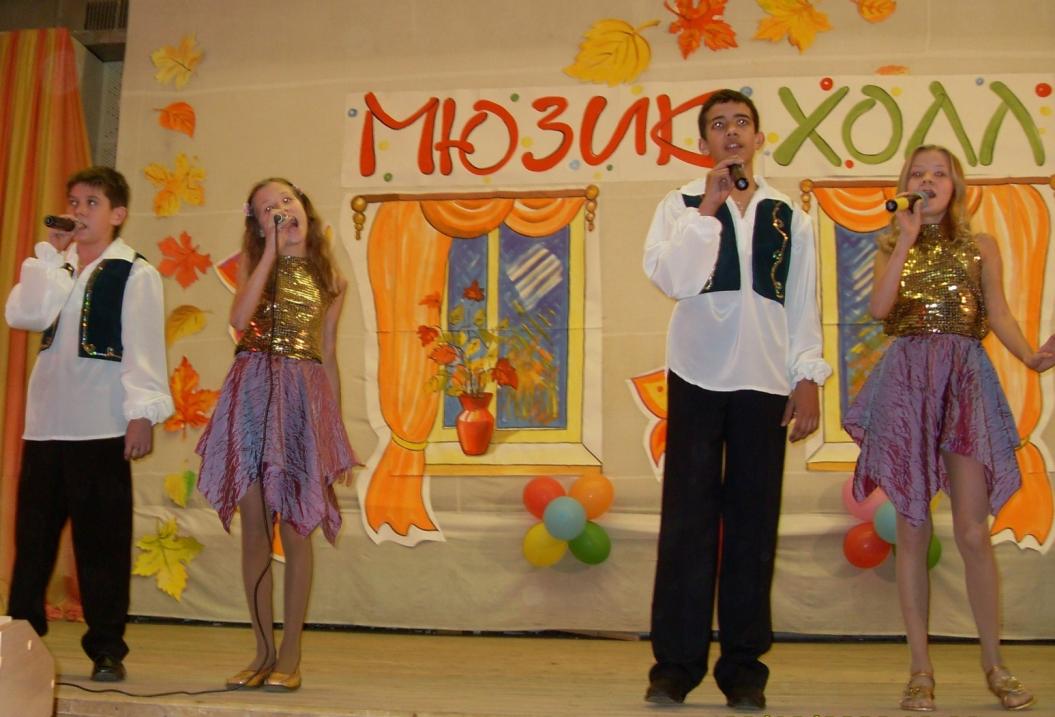 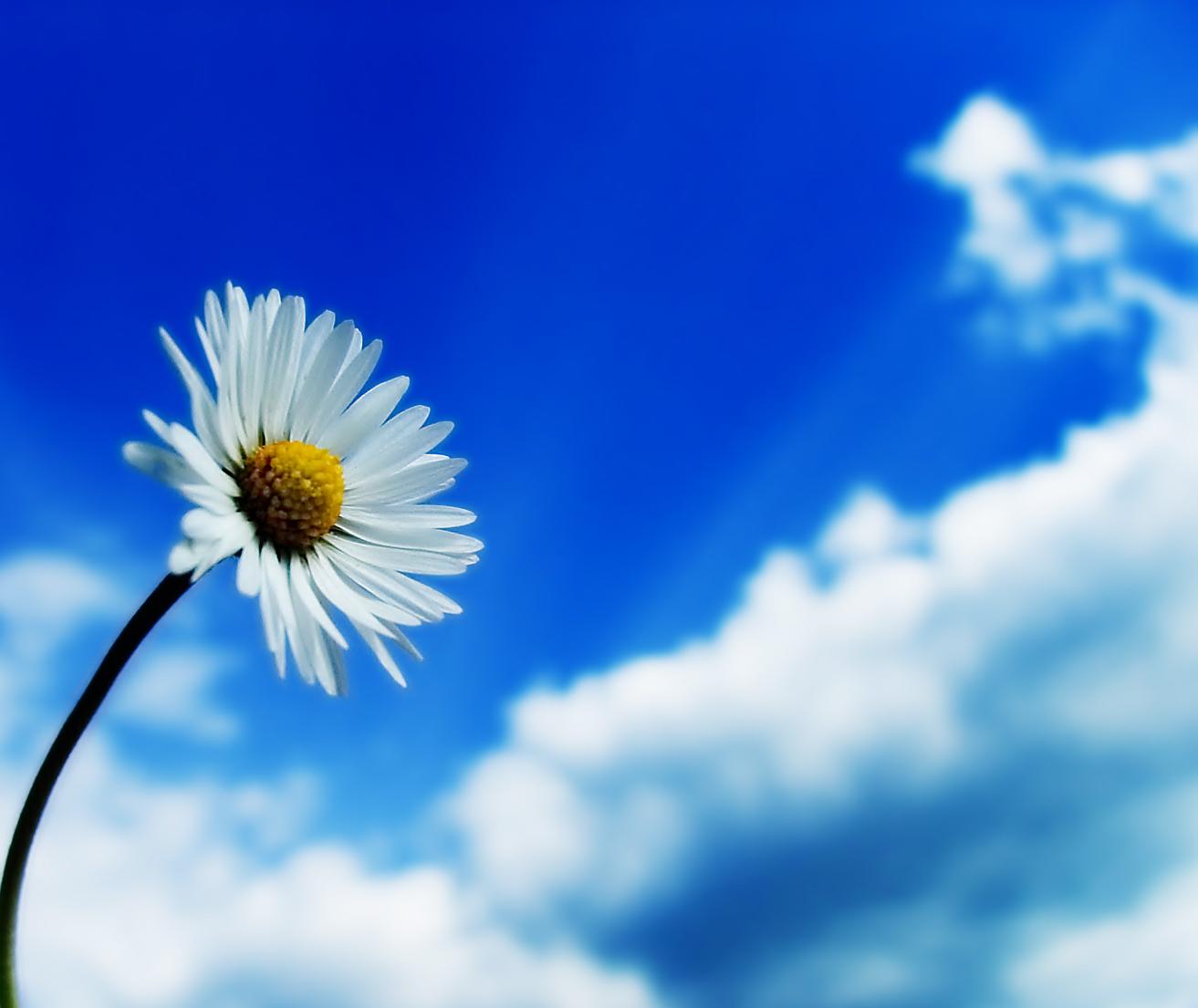 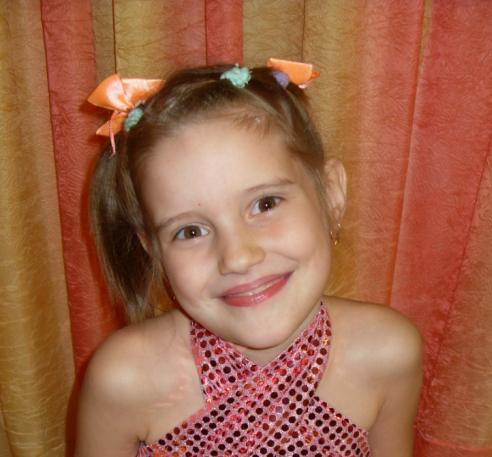 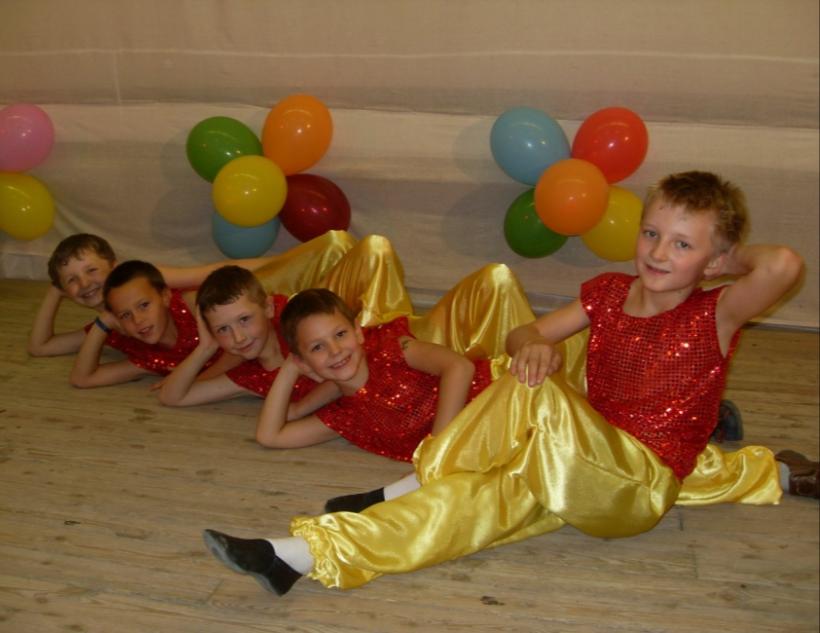 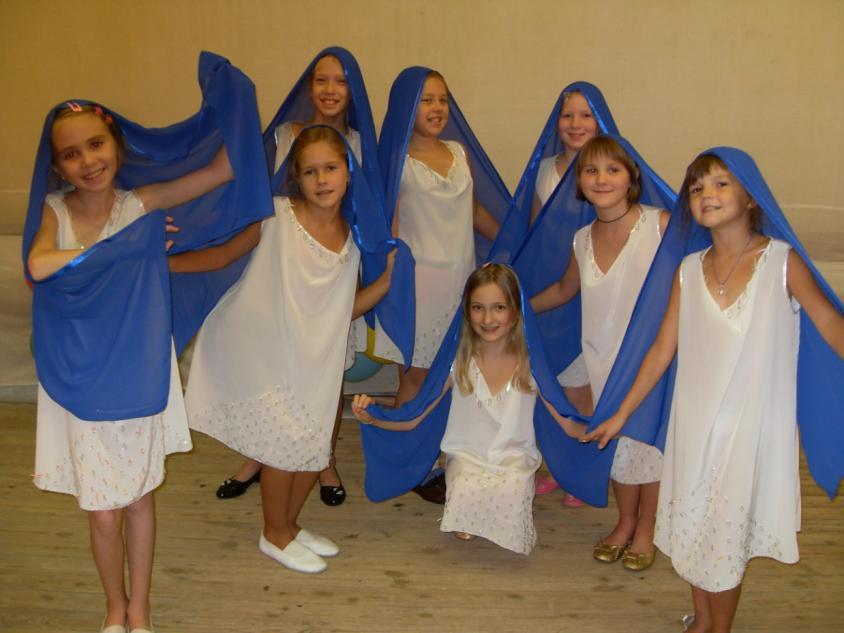 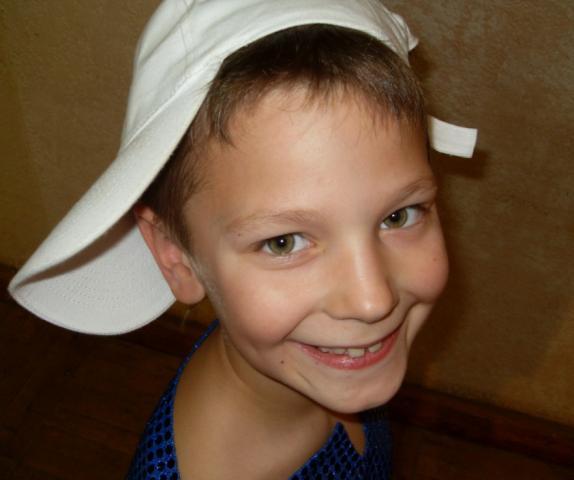 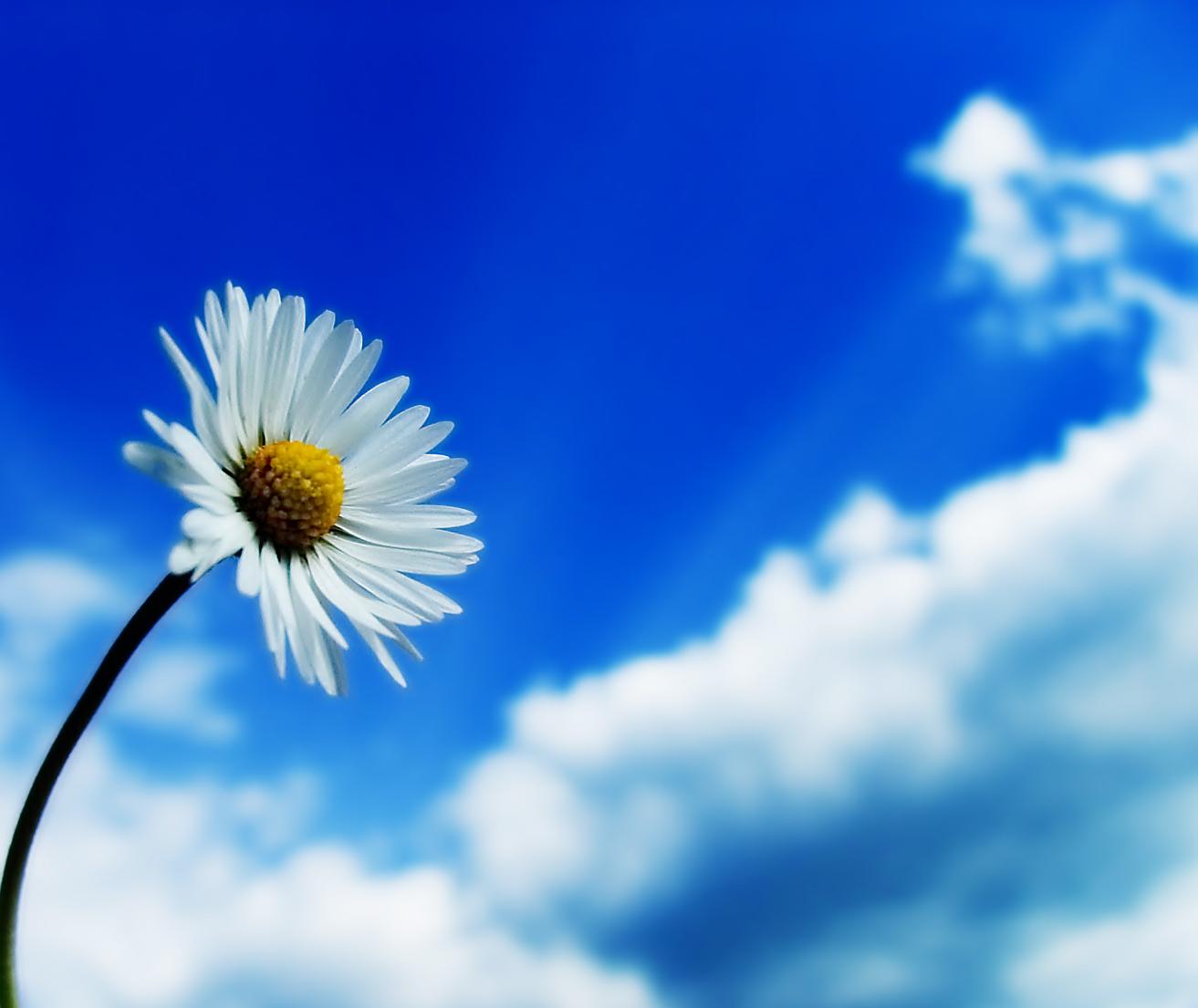 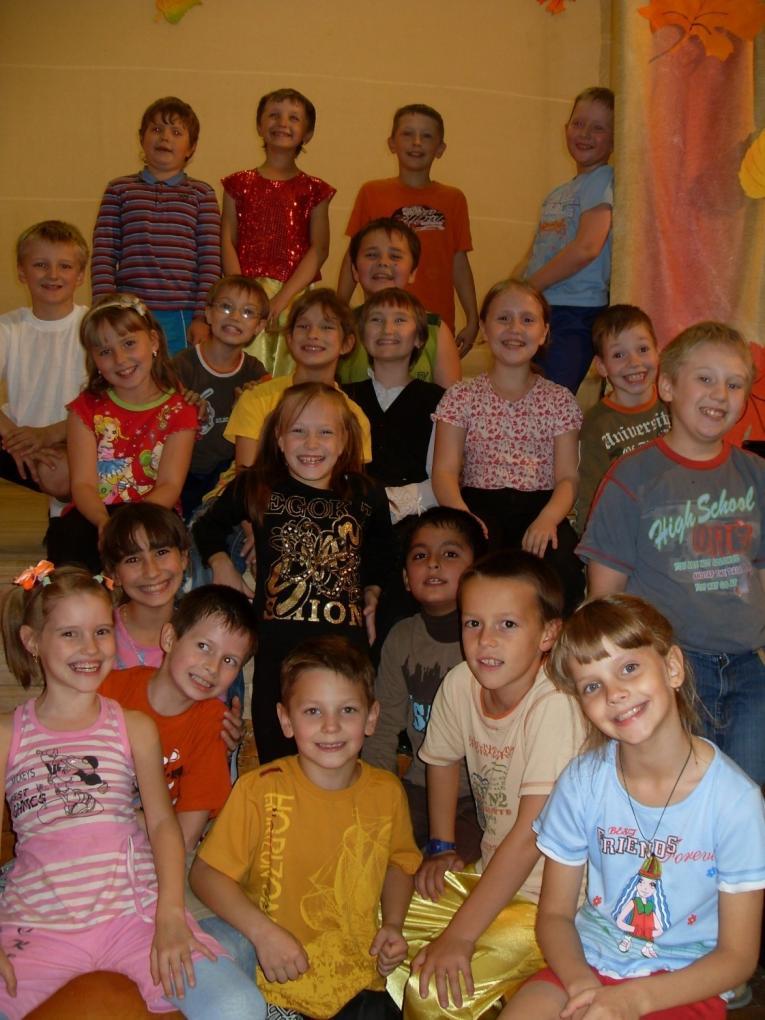 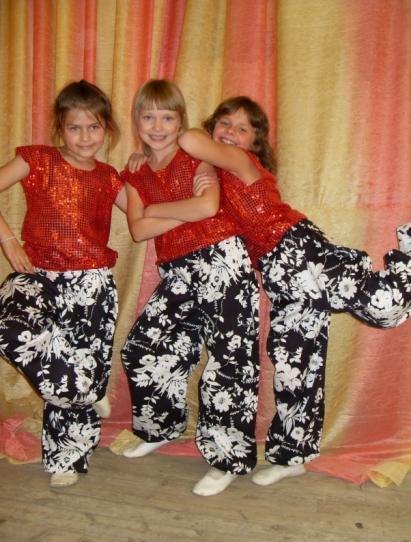 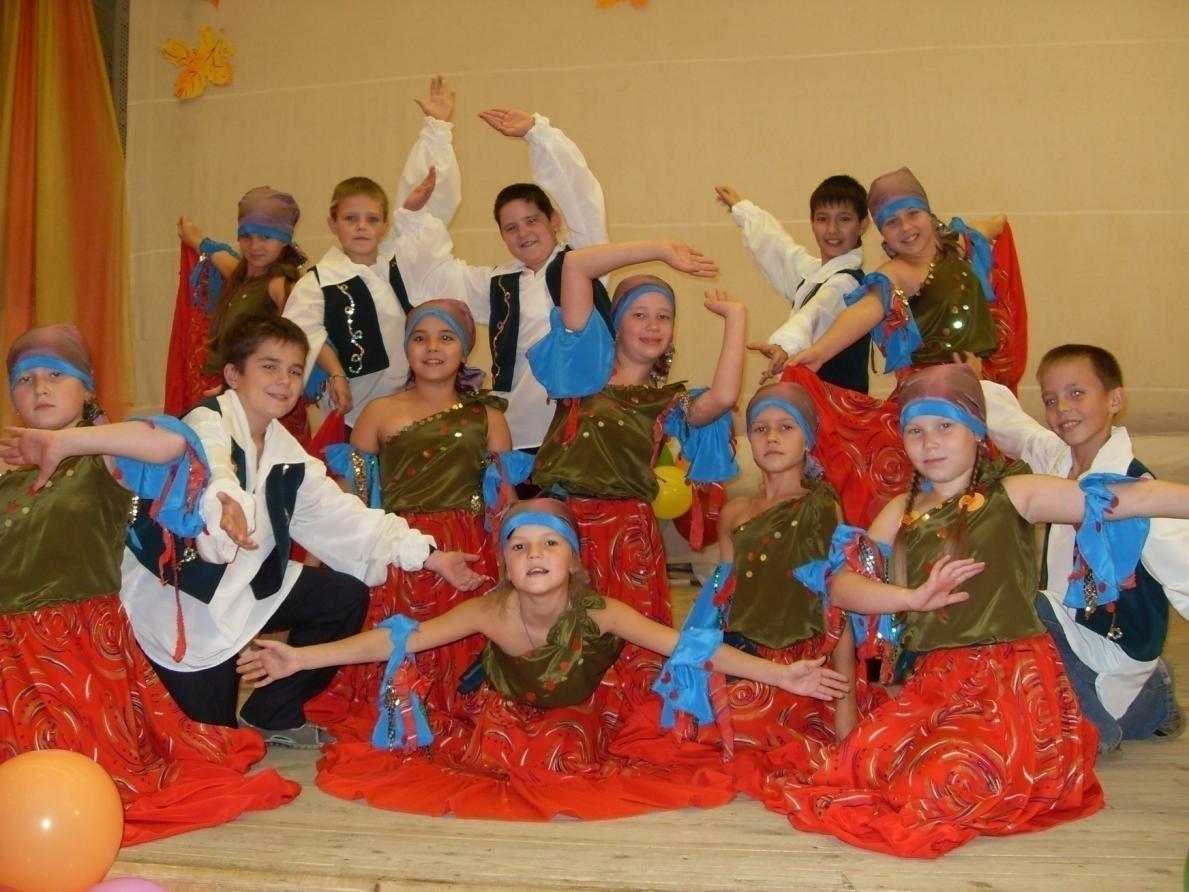 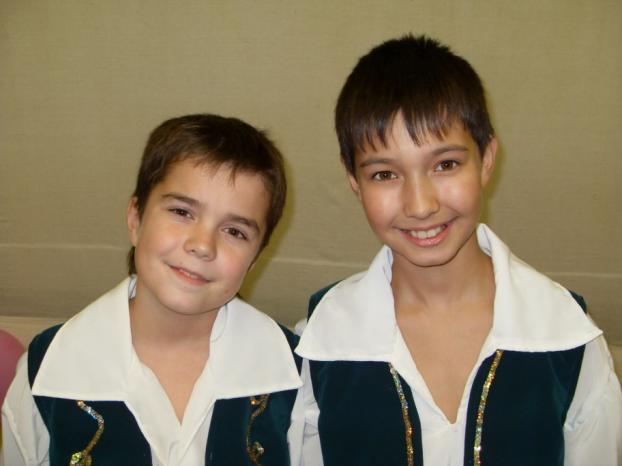 Новизна проекта 
«МЮЗИК  - ХОЛЛ» -ррр 
взаимопроникающая связь со многими видами искусства
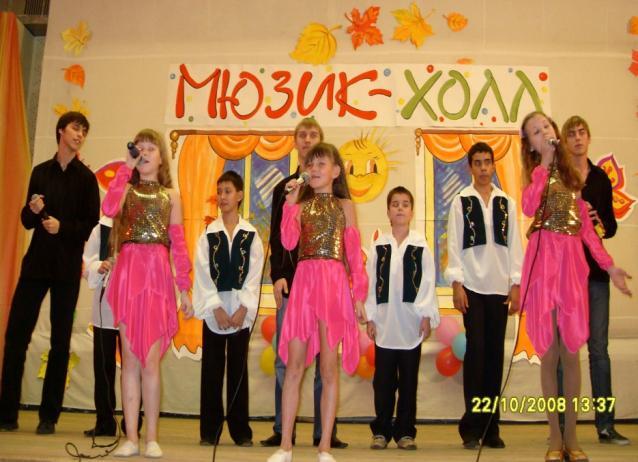 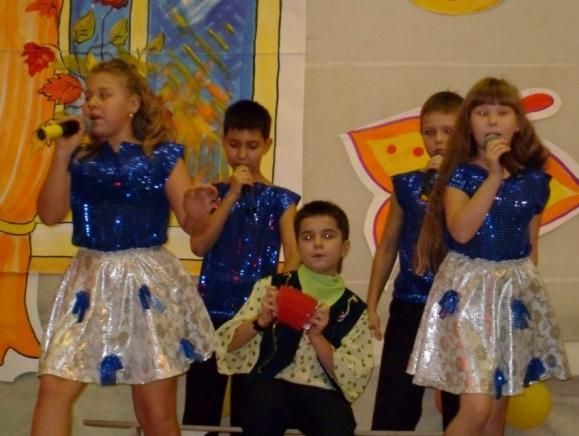 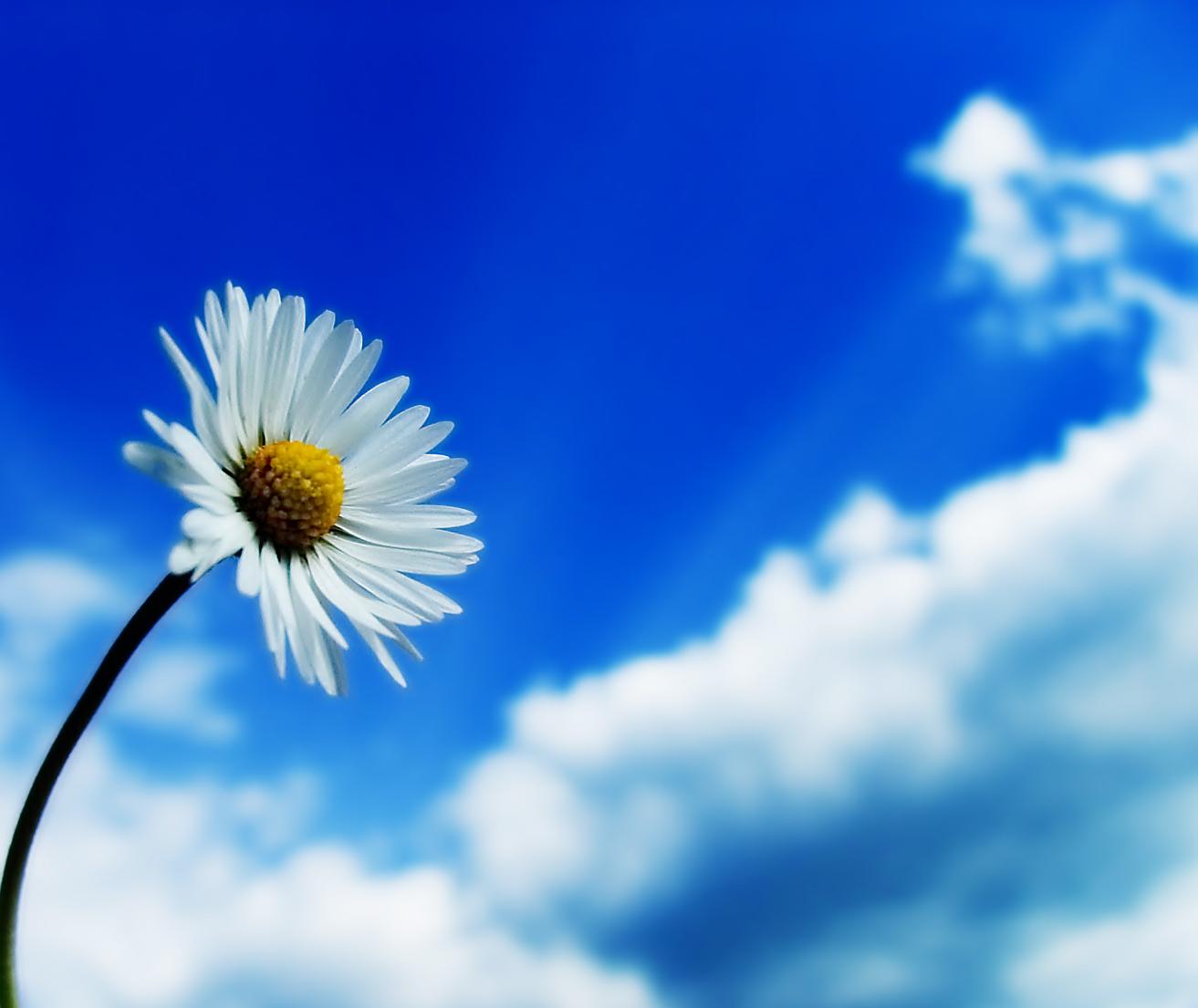 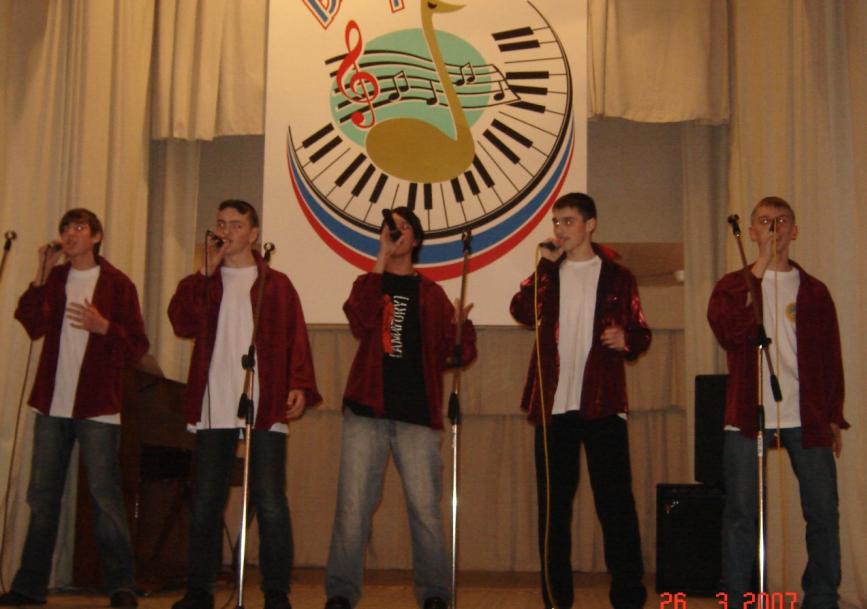 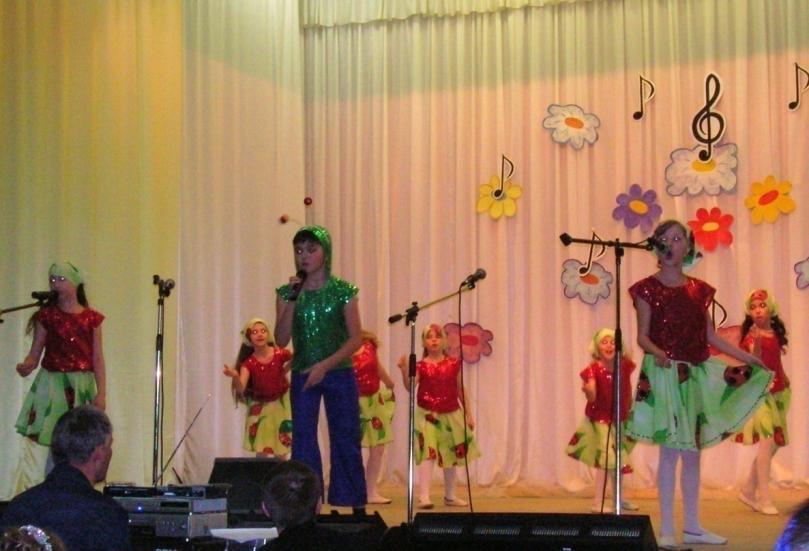 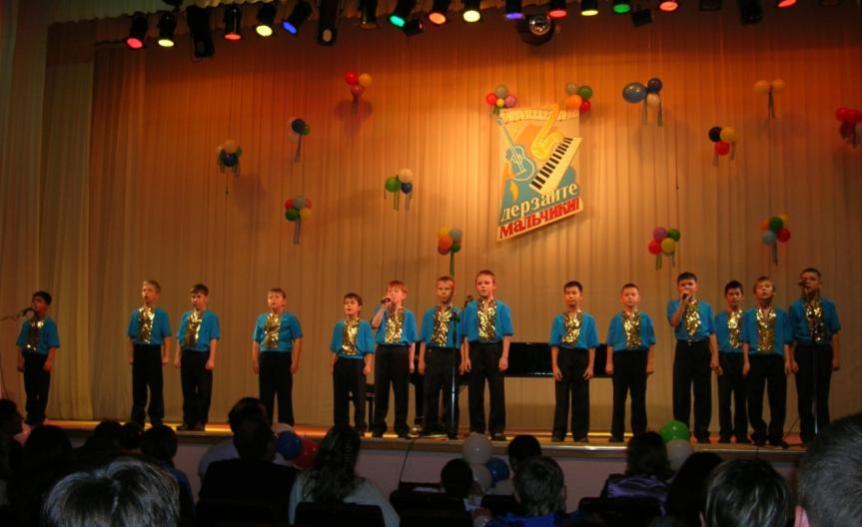 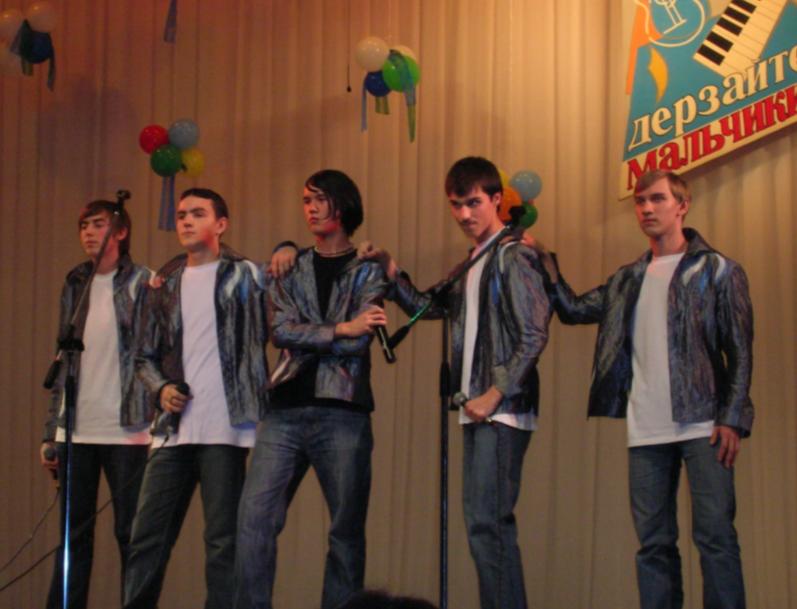 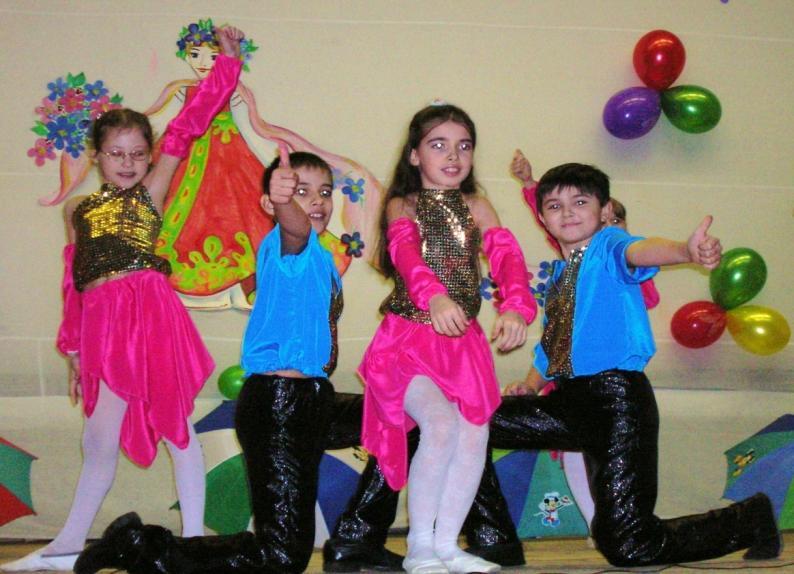 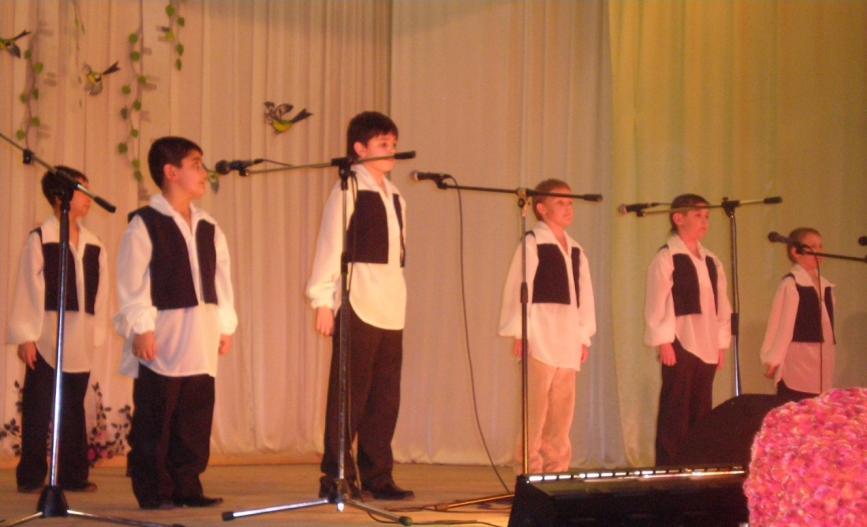 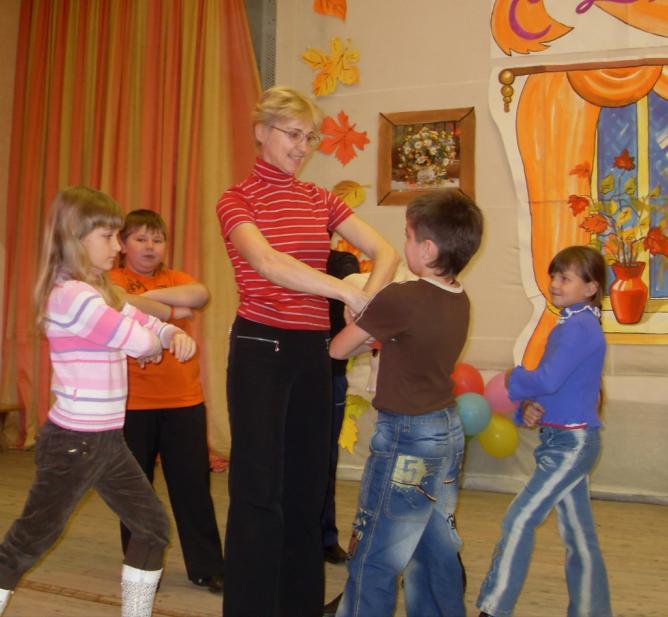 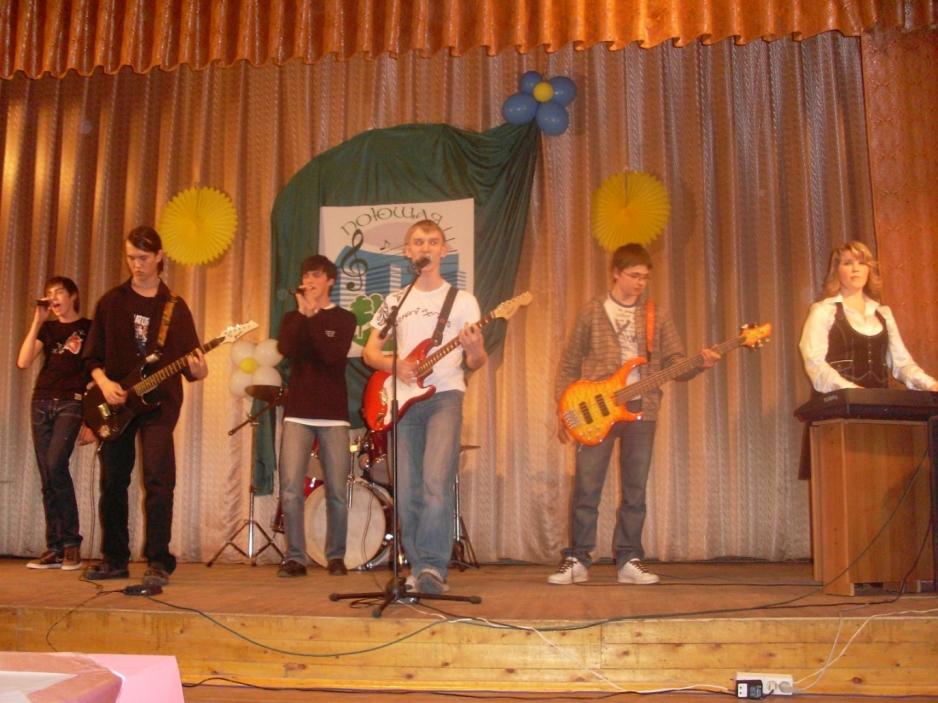 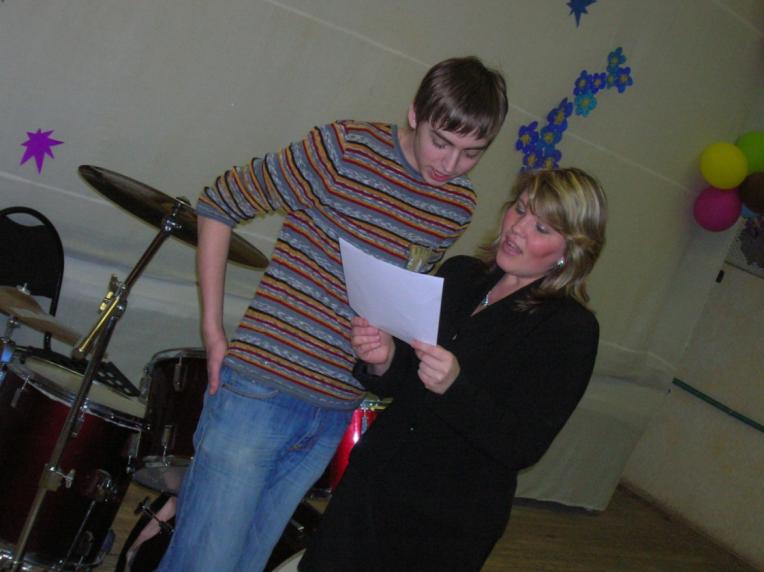 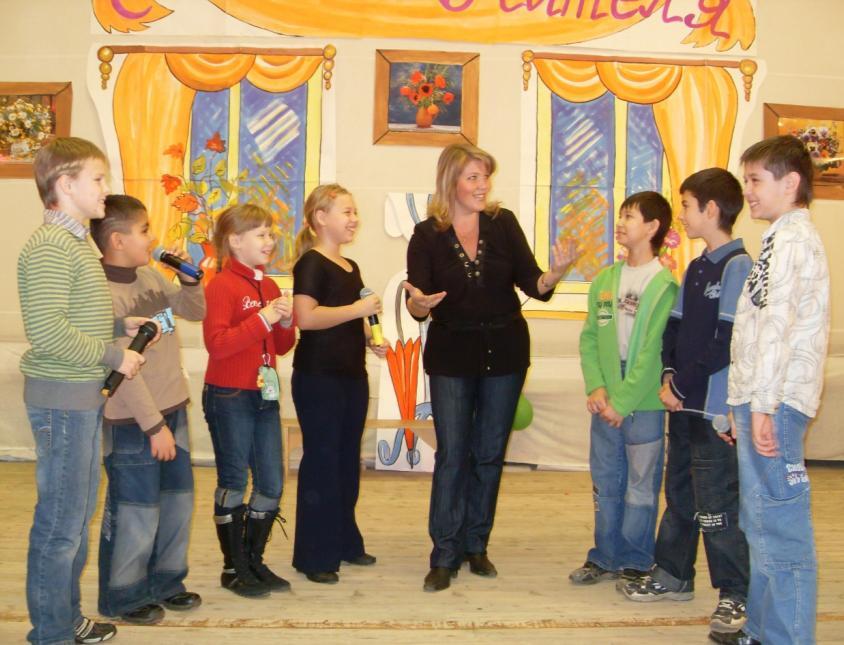 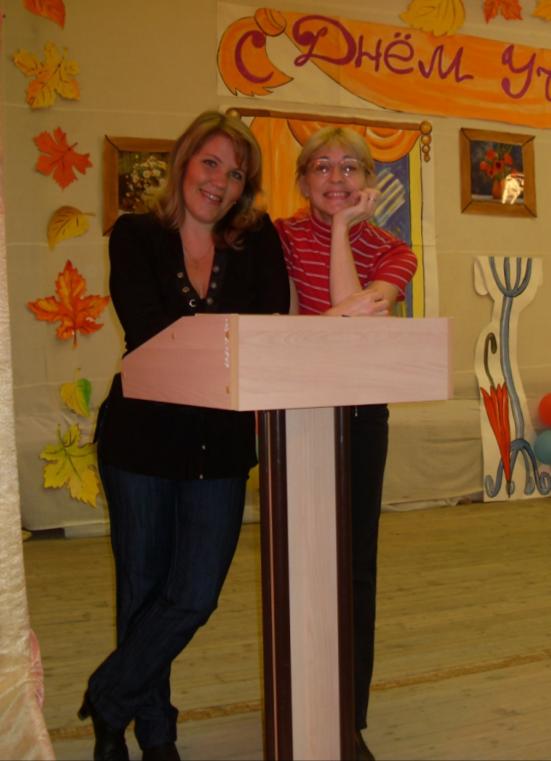 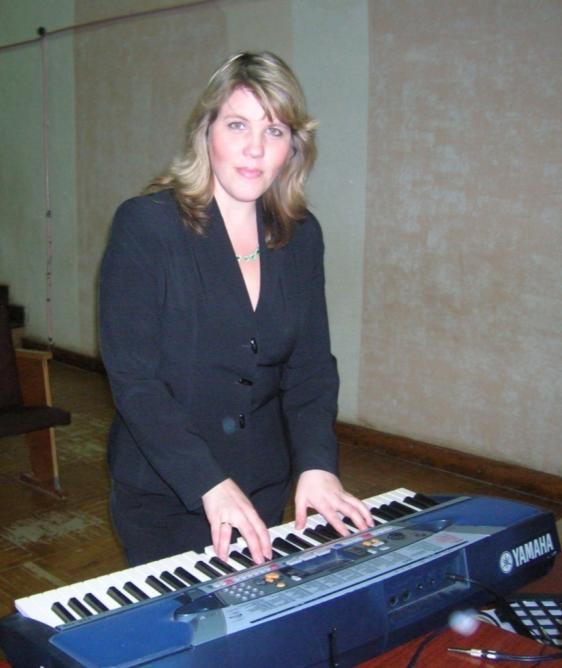 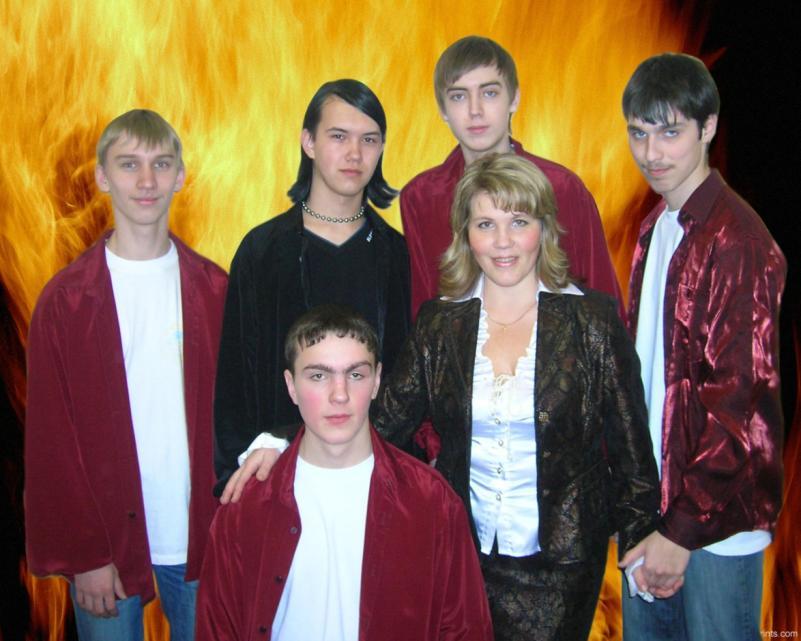 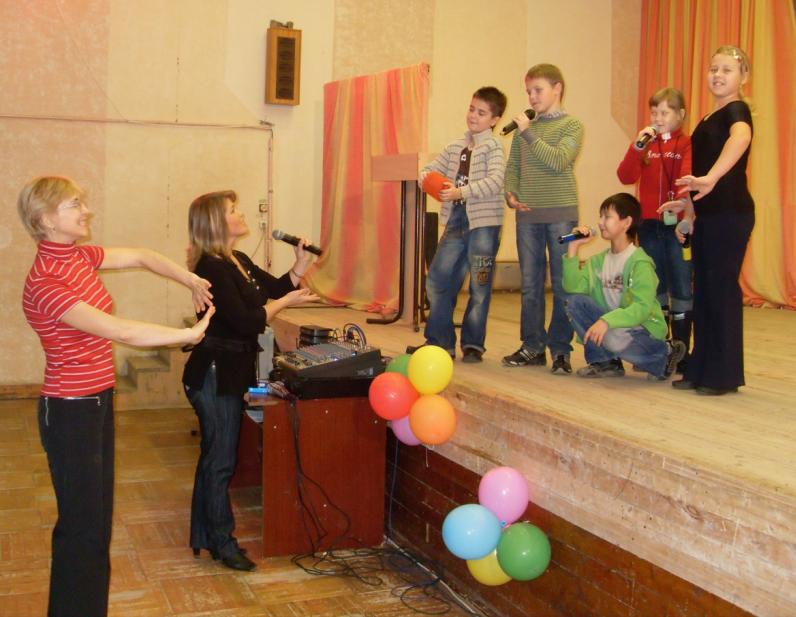 Прогнозируемый результат

Каждый ребёнок, занимающийся в коллективе, может реализовать свои возможности в различных направлениях проекта как в ансамбле, так и самостоятельно как солист, стать настоящим маленьким артистом.
Это предопределяет необходимость для каждого из учащихся избирательно относиться к совокупности собственных художественных ценностей, выделять из неё кардинальные, которые могут влиять на весь последующий жизненный путь ученика.
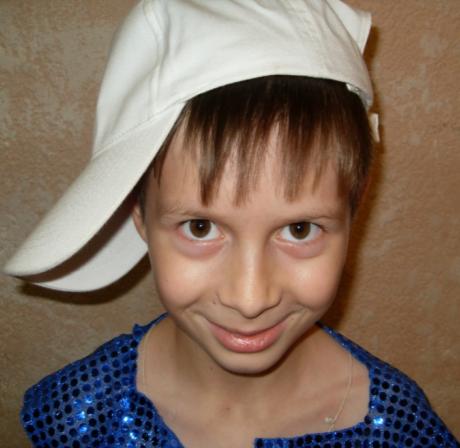 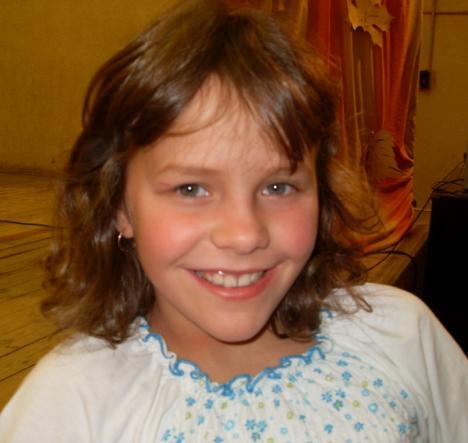 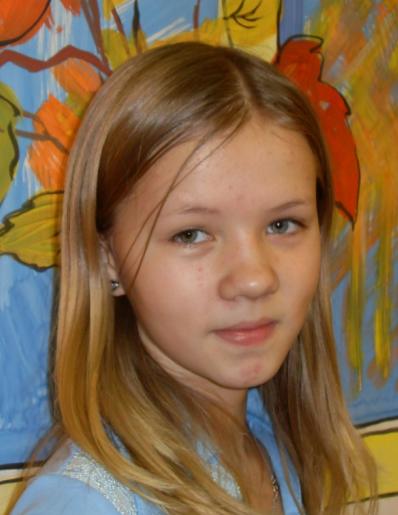 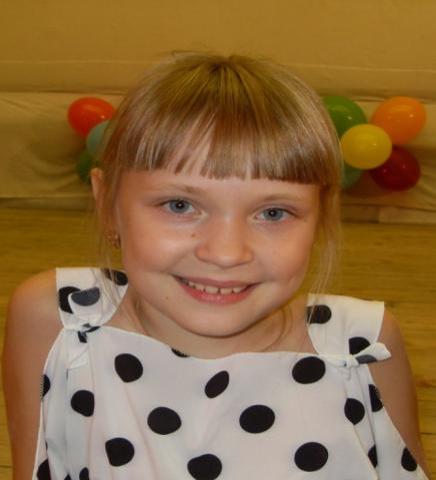 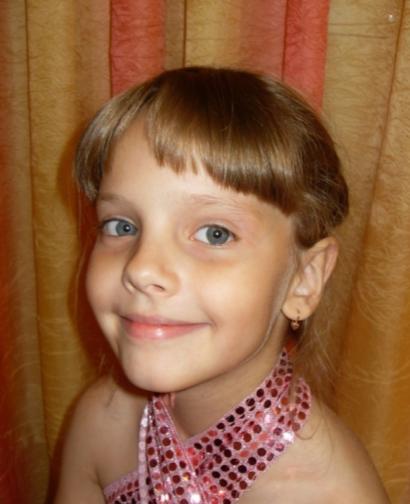 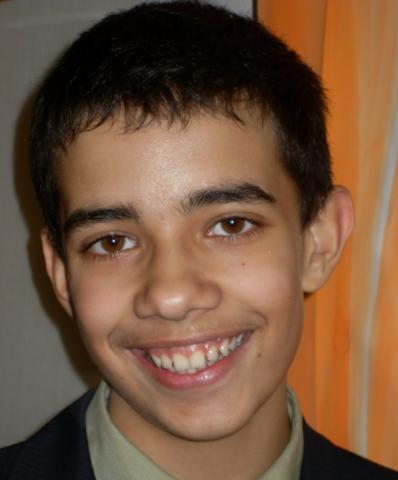 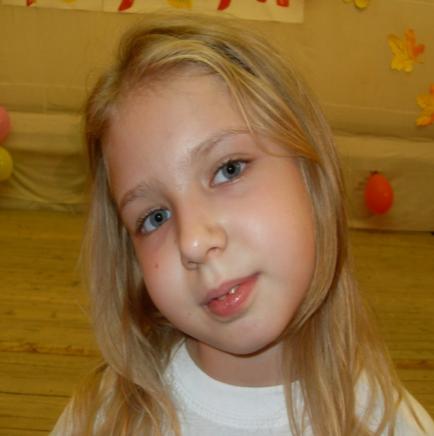 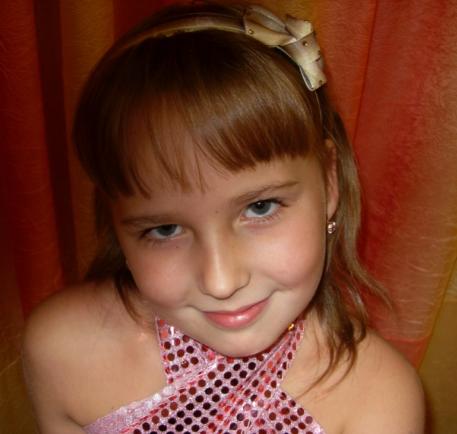 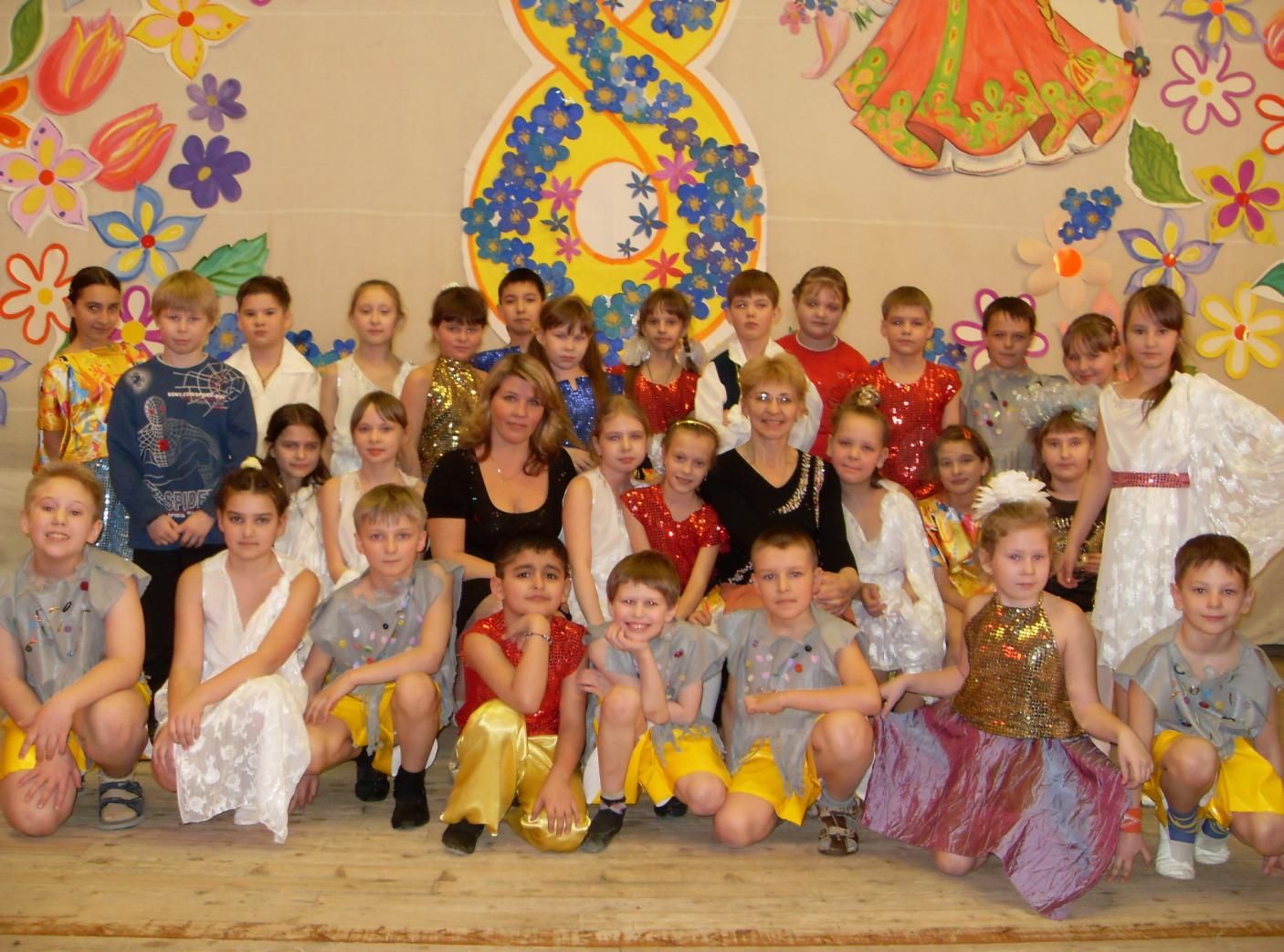 МЮЗИК    -Холл